Full S.T.R.E.A.M. Ahead!
Presented by the Notre Dame Senior 
TRUSTEY STEM Fellows
Meet the Fellows
Anneleisa Gruber – Middle School Science Teacher 	Assumption Catholic School, Durand, WI  	misgruber@gmail.com
Shirley Stoltz – Middle School Science Teacher 
		St. Mary School in Richland Center, WI   	shirley.stoltz@stmarysrc.com
Mary Cooper – 5th grade Teacher
   		St. Mary School in Richland Center, WI  	mary.cooper@stmarysrc.com
What is S.T.R.E.A.M.?
S.T.R.E.A.M. is the integration of all disciplines into a given activity.  
S – Science
T – Technology
R – Religion
E – Engineering
A – Arts, Music, Dance, Language Arts etc.
M - Math
Monarch iMovie
This movie was designed by the St. Mary School 8th grade students in Richland Center, Wisconsin
Engineering Design Process
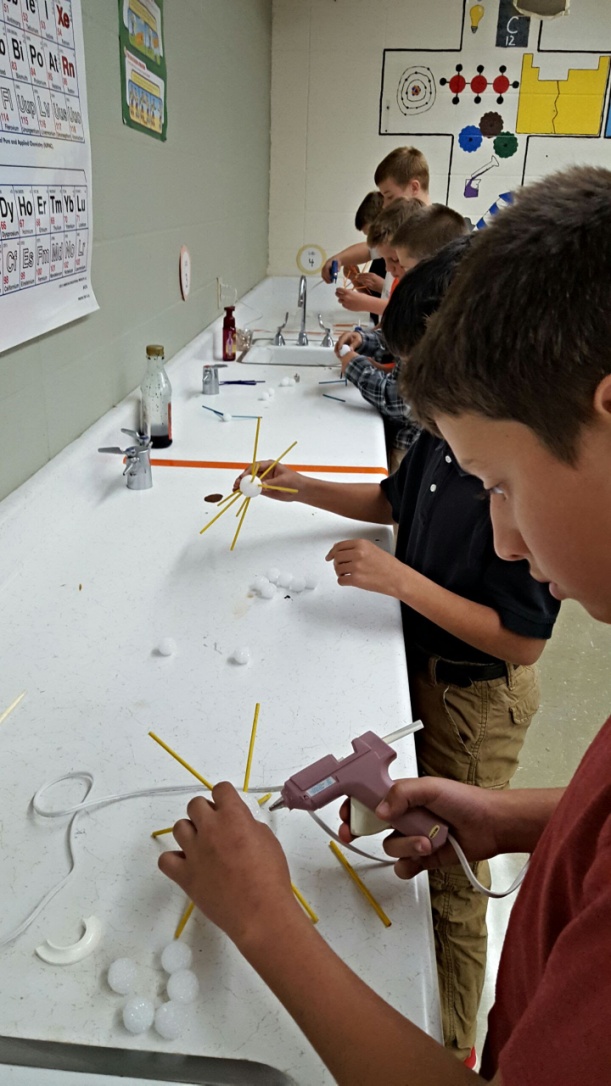 Identify the problem 
Investigate 
Imagine 
Plan  
Create 
Test  
Improve  
Communicate
Engineering Design Processand Mini Breakout Sessions
Garden/Pea Shoots with Shirley Stoltz
Monarchs with Mary Cooper
Biodegradable Cars with Anneleisa Gruber
What is it?
The TRUSTEY Family STEM Teaching Fellows is a unique and competitive program that seeks school-based teams of three to five STEM teachers from the middle grades (grades 5 – 8) who desire to change STEM education in their schools and communities.
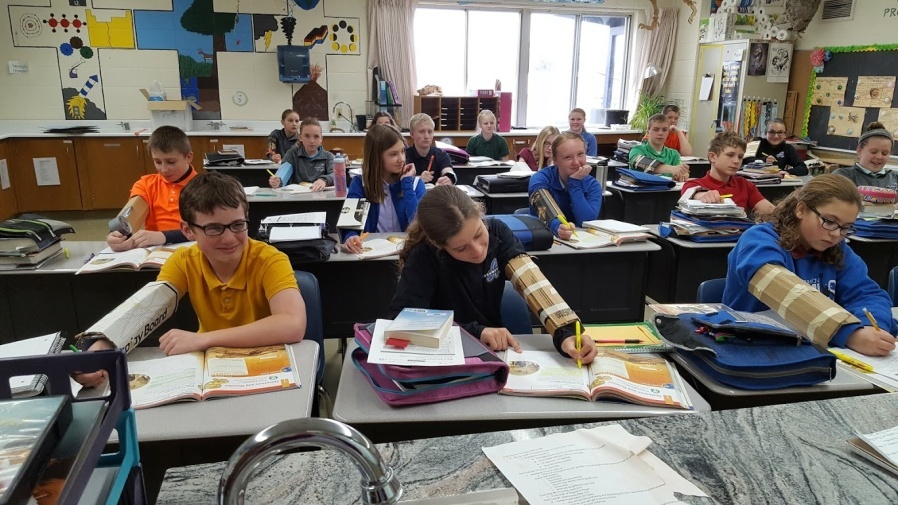 What are the requirements?
Fellows attend three summer institutes at the University of Notre Dame and engage in school-year activities focused on increasing student interest in, identity with, and learning of the STEM disciplines.
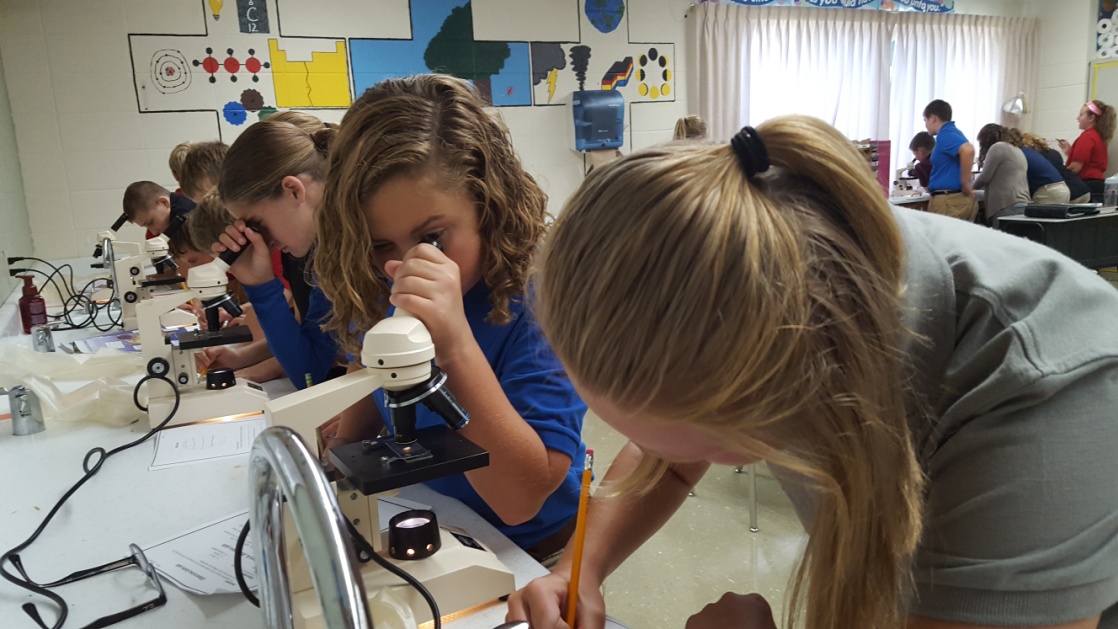 Why should I apply?
Extensive professional development in STEM integration and teaching practices.
A national community of STEM educators
Content-specific coaching
100 hours/year of professional development 
Paid travel, lodging, and meals for summer institutes and mid-year summits.
$6000 stipend over a three-year Fellowship
Who are they looking for?
Teachers passionate about improving STEM education for all children
Teachers of the STEM disciplines
Teaching  grades 5th – 8th
School-based teams of 3 – 5 teachers
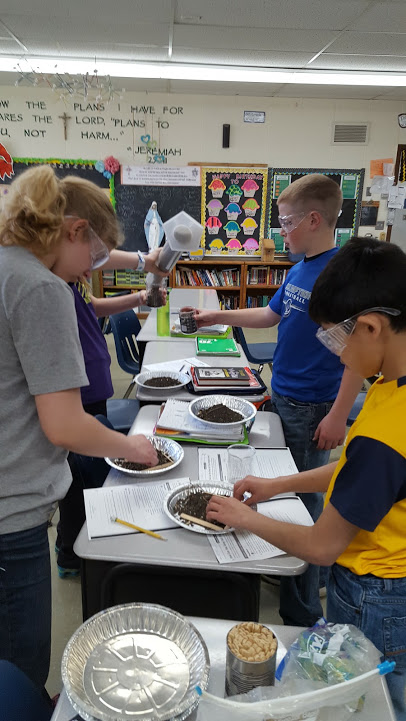 How to apply
https://stemeducation.nd.edu/trustey
Email:  stemeduc@nd.edu
Phone:  574-631-1131
Check us out on Twitter @ STEMatND
Any Questions?
All presentation materials will also be posted on the WCRIS website.
Our session title was “Full S.T.R.E.A.M. Ahead”


			Thank you for joining us today!